3 класс изо
Как нарисовать матрешку
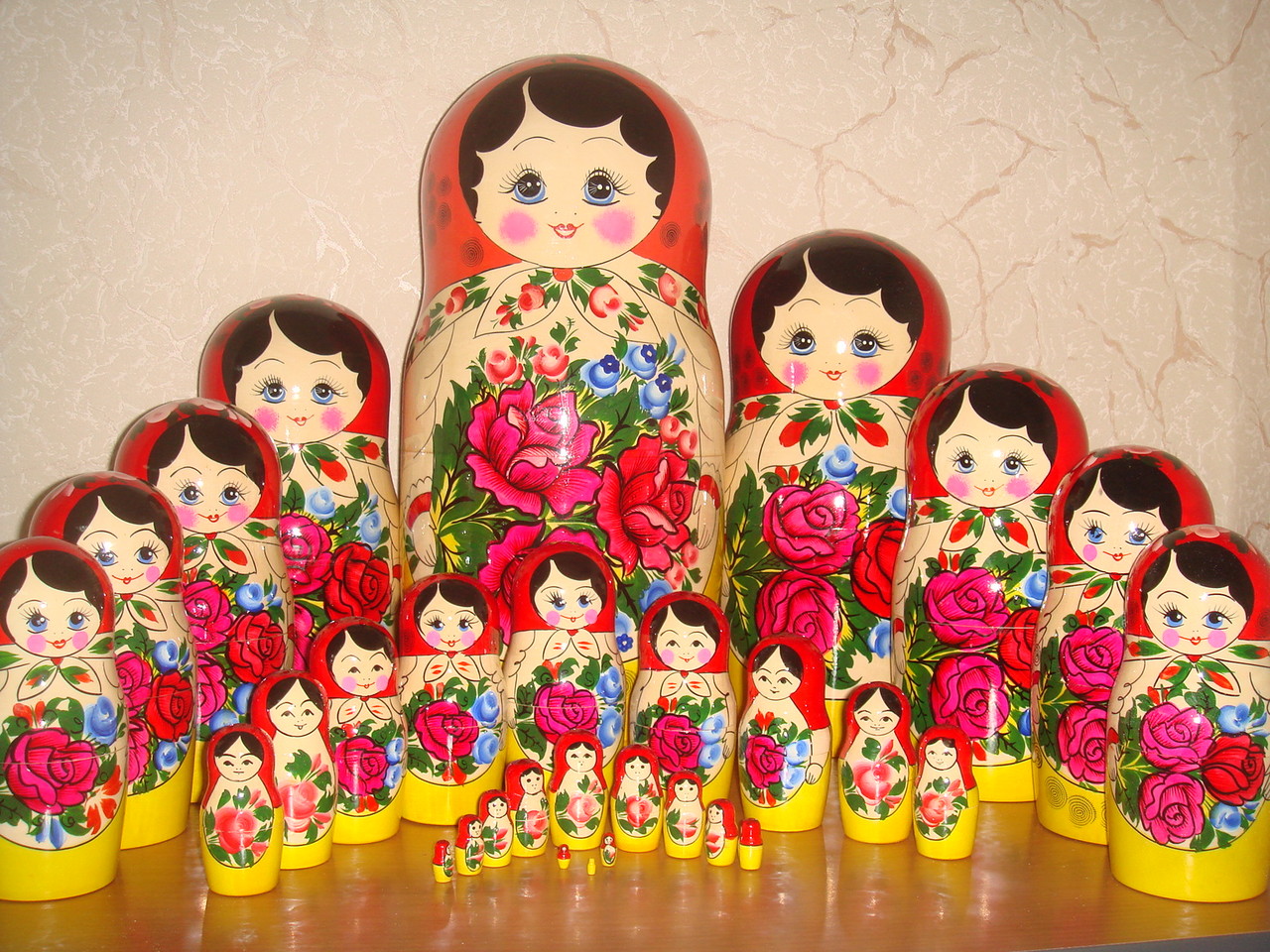 Отгадайте загадку.Кто отгадает, тот сможет нам сказать, тему нашего урока.
Эти яркие сестрички,
Дружно спрятали косички
И живут семьёй одной.
Только старшую открой,
В ней сидит сестра другая,
В той ещё сестра меньшая.
Доберёшься ты до крошки,
Это девицы - …
Нарисовать силуэт. Проверить симметричность
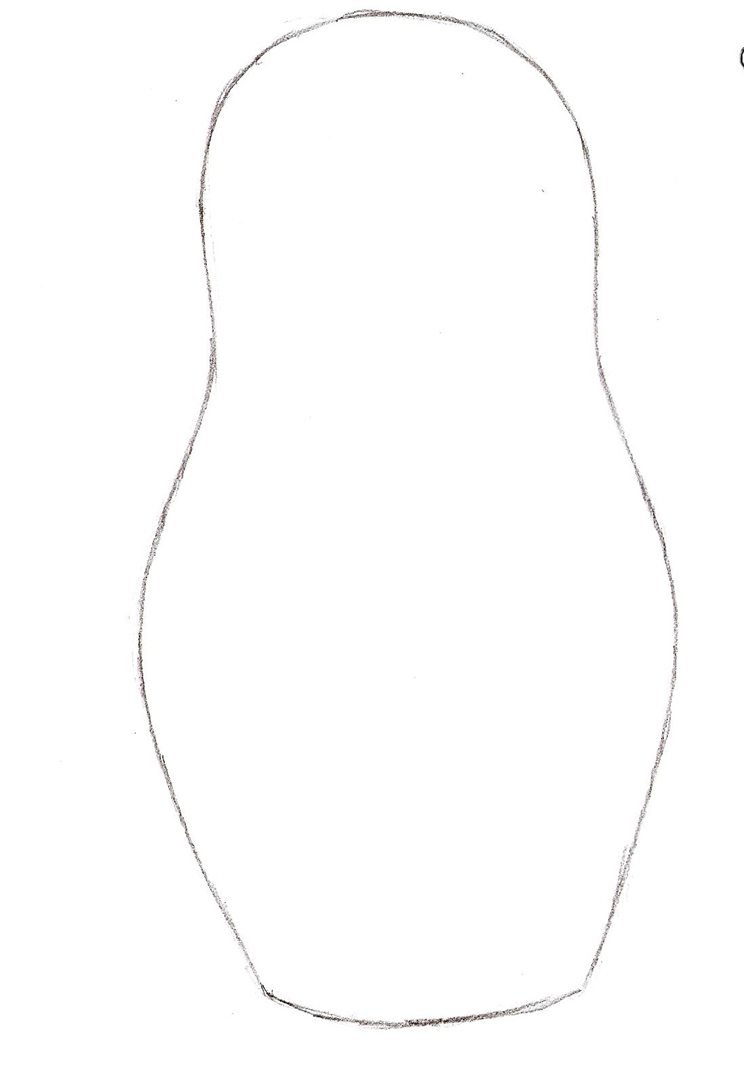 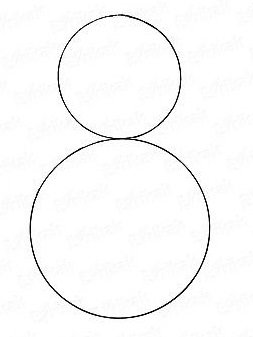 Добавить подставку. Определить где будет лицо и платок
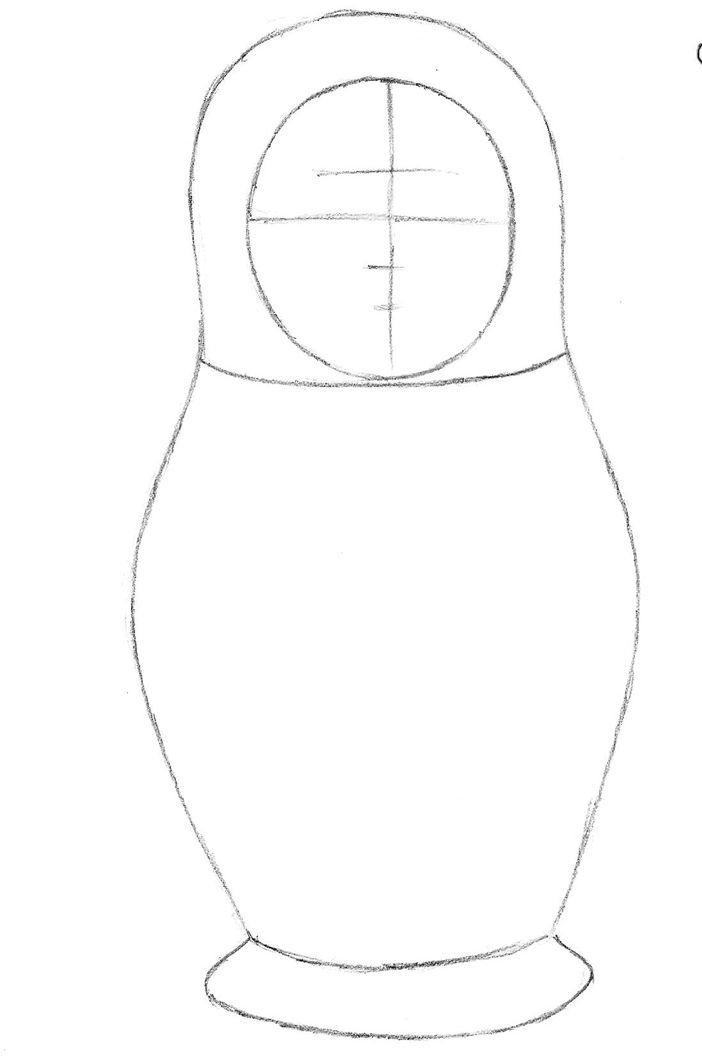 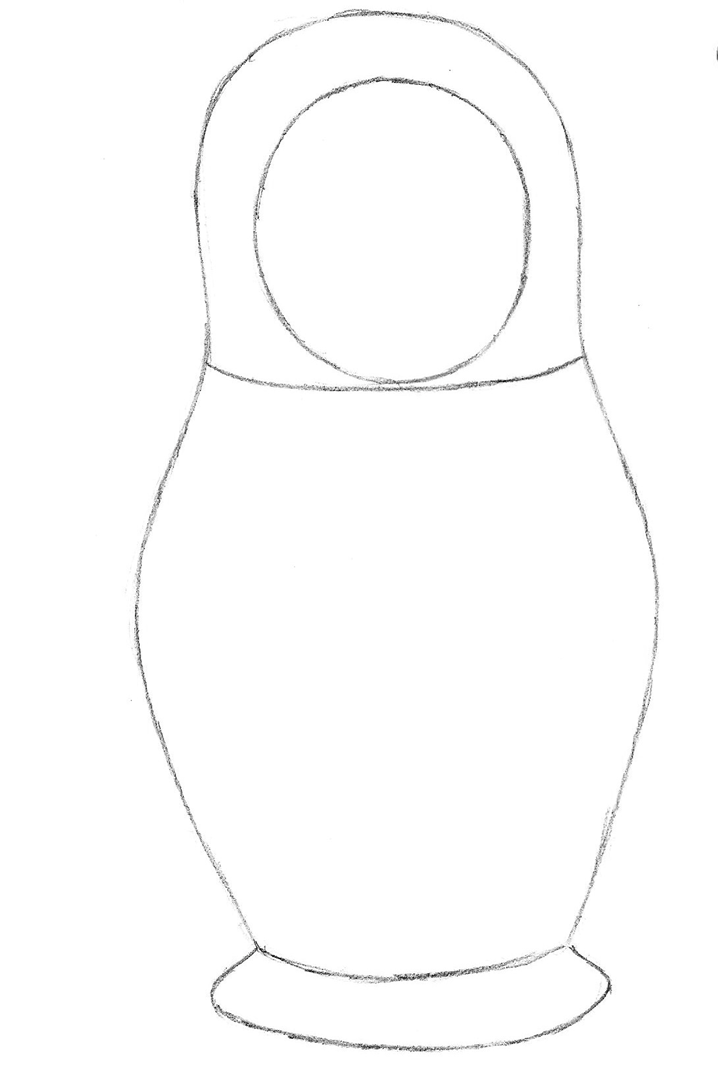 Нарисовать лицо и добавить руки
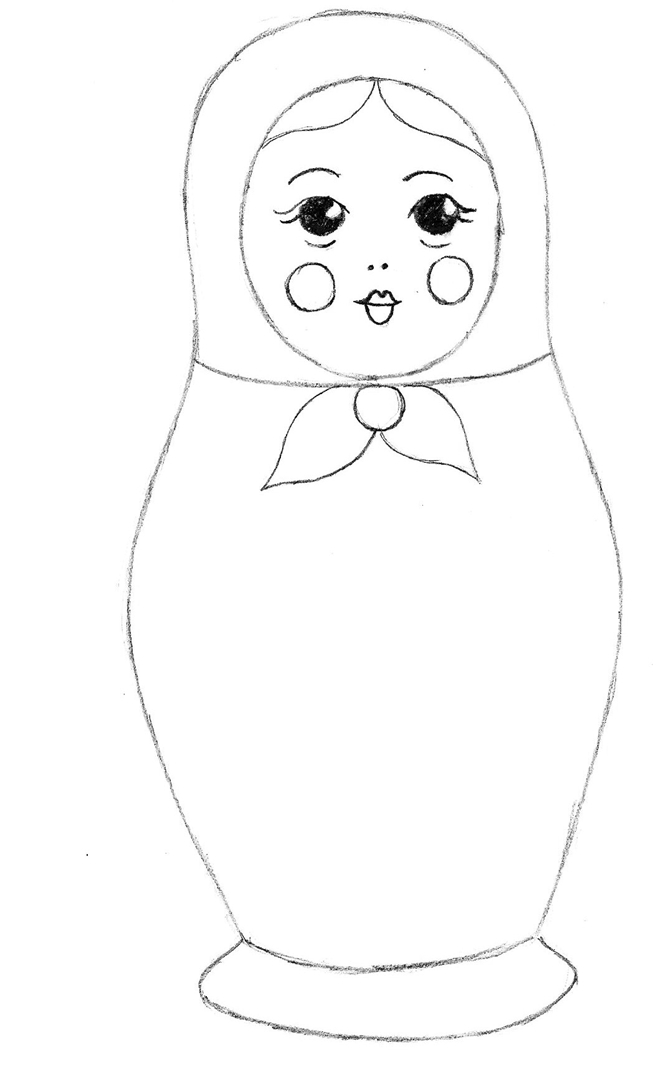 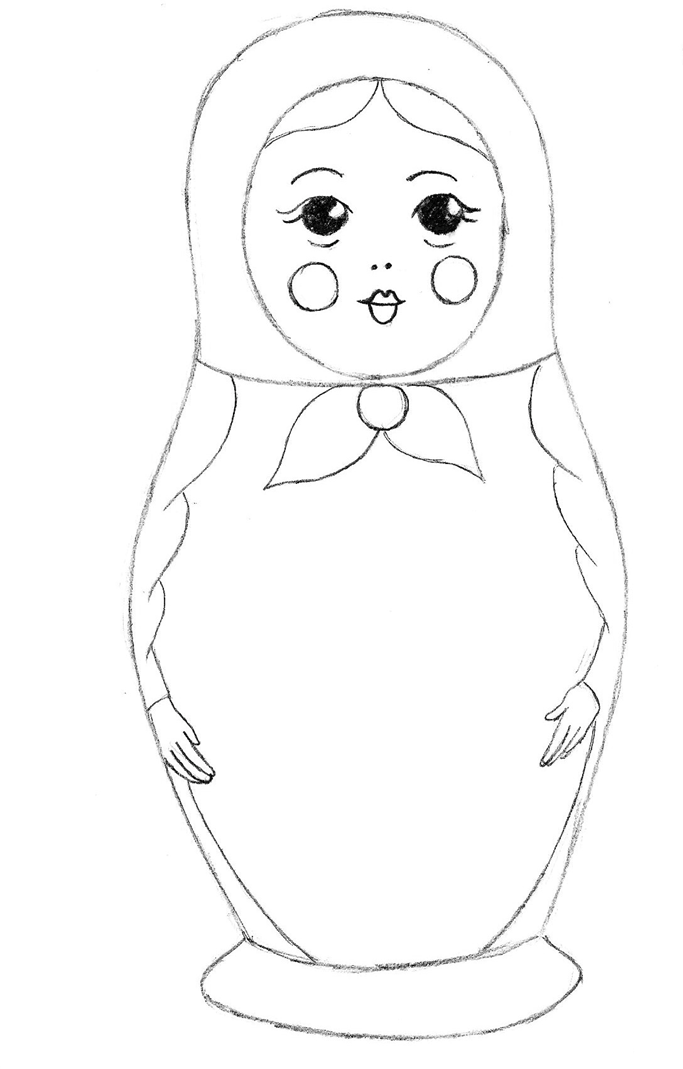 Продумать узоры и украшения. Выбрать цвета
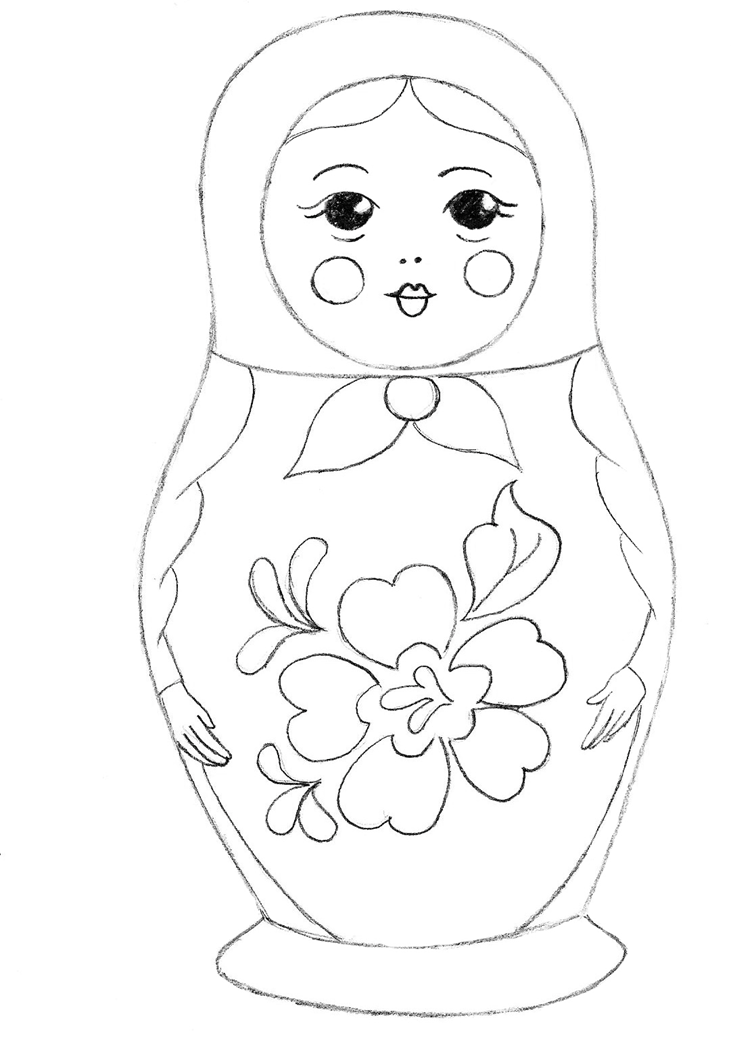 Раскрасить основными цветами,украсить элементы одежды
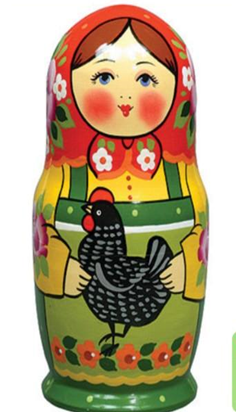 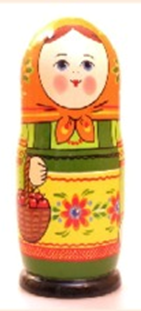 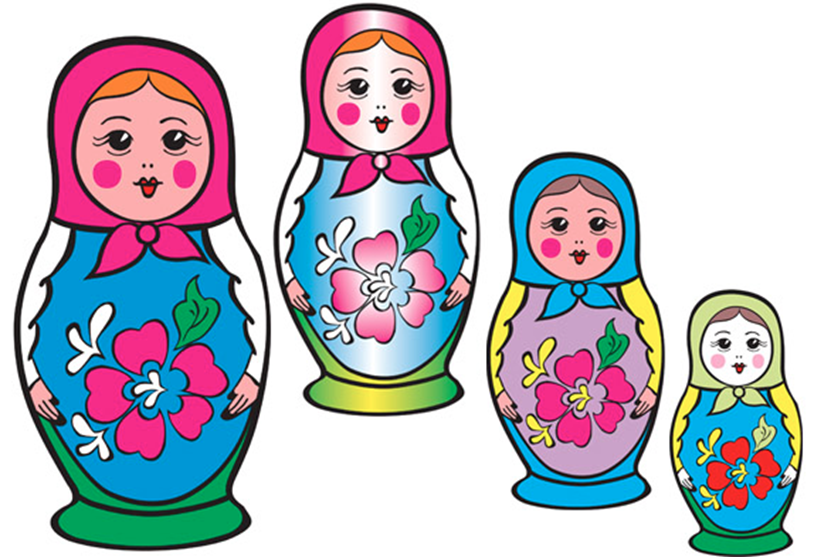 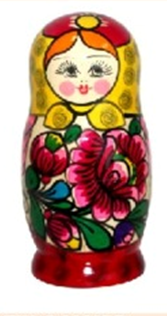 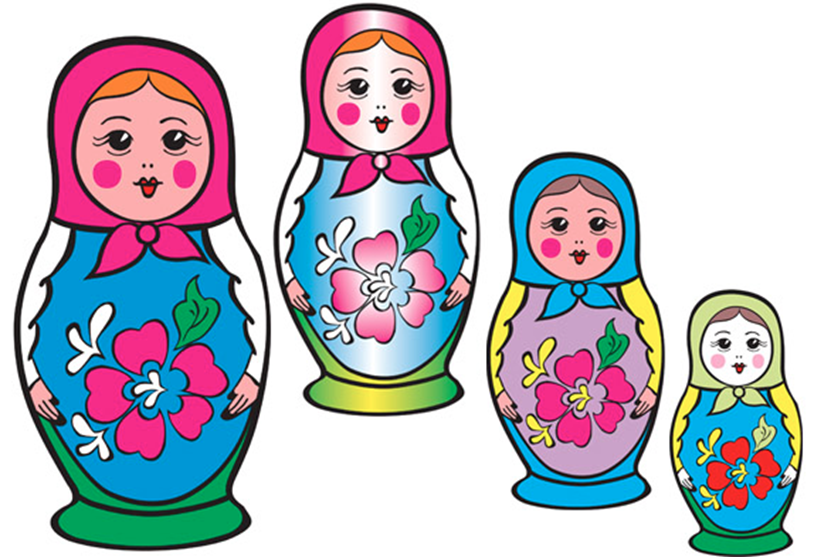